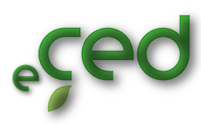 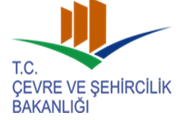 T.C.
KOCAELİ VALİLİĞİ
ÇEVRE VE ŞEHİRCİLİK İL MÜDÜRLÜĞÜ
ÇED YÖNETMELİĞİ
[Speaker Notes: 01.11.2013 tarihi itibariyle e-çed uygulamasına geçilerek, öncelikle kağıt ve kırtasiye bazlı çok büyük oranda tasarruf sağlanmış, günümüz teknolojisi kullanılarak, çok hızlı bilgi ve belge transfer imkanı ile süreçlerin, kitlelerin çok kolaylıkla ulaşabileceği şeffaf bir ortamın oluşmasına olanak sağlanmıştır.

Diğer taraftan, sürece katılımın internet ortamında gerçekleştirilmesi, eleştiri, görüş, ilave ve benzeri önerilerin, hiyerarşik yapının, sürecin her safhasında bilgilenmesine ve müdahalesine imkan tanıması sonucu, değerlendirme etkinliği, sürati, geçmiş uygulamalarla kıyaslanmayacak biçimde artmıştır.

Şu aşamada, aksayan sadece «dış kurumlara» ilişkin mevcut veri tabanı tanım eksikliği ile, hiyerarşik yapı temelinde «yetki devri» eksikliğine bağlı, yazılım dışı işlemlerdir.]
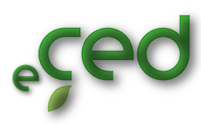 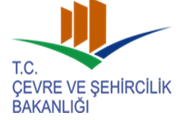 ÇED SÜRECİNDE YAPILAN YENİLİKLER
01.11.2013 tarihi itibariyle e-çed uygulamasına geçilerek, öncelikle kağıt ve kırtasiye bazlı çok büyük oranda tasarruf sağlanmış, günümüz teknolojisi kullanılarak, çok hızlı bilgi ve belge transfer imkanı ile süreçlerin, kitlelerin çok kolaylıkla ulaşabileceği şeffaf bir ortamın oluşmasına olanak sağlanmıştır.

Diğer taraftan, sürece katılımın internet ortamında gerçekleştirilmesi, eleştiri, görüş, ilave ve benzeri önerilerin, hiyerarşik yapının, sürecin her safhasında bilgilenmesine ve müdahalesine imkan tanıması sonucu, değerlendirme etkinliği, sürati, geçmiş uygulamalarla kıyaslanmayacak biçimde artmıştır.
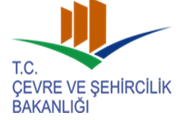 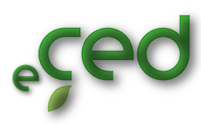 ÇED SÜRECİNDE e-ÇED uygulamasına geçişle, bahsedilen kolaylıklar, eski mevzuatta  karşılaşılan bazı güçlükler nedeniyle istenilen verime  ulaşımı zorlaştırmıştır.  Bu  nedenle, 25.11.2014 tarih ve 29186 sayılı ÇED Yönetmeliği   yürürlüğe  girmiştir.

Yeni  yönetmelik ile sürecin daha hızlı, daha güvenli ve daha net tanımlarla ifade edilebilir hale getirilmesi  sağlanmıştır.

Yeni Yönetmelikle getirilen uygulamalarla;  

ÇED Görüşü bulunan (ÇED Olumlu, ÇED Gerekli Değildir) Ek-I ve Ek-II kapsamlı projeler/faaliyetlerde yapılacak kapasite artışları ve genişlemelerle ile ilgili kararların, Bakanlığımızca verilmesi uygulaması başlatılmıştır.
[Speaker Notes: ÇED SÜRECİNDE e-ÇED uygulamasına geçişle, bahsedilen kolaylıklar da, mevzuatta (ÇED Yönetmeliği-     ) karşılaşılan bazı güçlükler nedeniyle istenilen verimin eldesini zorlaştırmış, mevzuat revizyonu elzem hale getirmiştir.

25.11.2014 tarih ve 29186 sayılı Resmi Gazete yayımlanarak yürürlüğe giren ÇED Yönetmeliği ile sürecin daha hızlı, daha güvenli ve daha net tanımlarla ifade edilebilir hale getirilmesi amaçlanmıştır.

Yeni Yönetmelikle getirilen uygulamalarla;  
Ek-I ve Ek-II kapsamında verilen karar kriterlerinin, projenin başlangıç, uygulama ve sonlandırılma aşamalarında da denetimi esası getirilerek, faaliyetin her evresinde taahhüt-yaptırım etkinliği uygulamaya konmuştur. 

Yine, ÇED Görüşü bulunan (ÇED Olumlu, ÇED Gerekli Değildir) Ek-I ve Ek-II kapsamlı projeler/faaliyetlerde yapılacak kapasite artışları ve genişlemelerle ile ilgili karaların, Bakanlığımızca verilmesi uygulaması başlatılmıştır. (Medde-7, 15, 24). Bu uygulama ile, faaliyet karekterizasyonu değişmeyen hatta bazı durumlarda, sistem modernizasyonu bazlı çevresel iyileştirme ve aynı zamanda verimlilik artışı yaratan «kapasite artışı» durum karşısında, faaliyet sahibine uygulanan, gerçekte haksız olan işlemlerin önüne geçilecek, yatırımcının şevki kırılmayacak, genişleyen prosesin kalitatif olmayan kantitatif  çevresel etki artışı, «Çevre İzin veya Geçici Faaliyet Belge» şartlarının genişleyen süreci de kapsayacak biçimde güncellenmesi ile denetlenerek elimine edilebilecektir.]
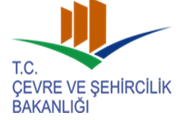 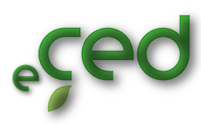 Halkın Katılımı Toplantısı yapılacağına dair ilanın, eski Yönetmelikte belirlenen ve tartışmalara neden olan «10 gün» önceden yayınlanır ifadesi, «10 takvim günü» olarak değiştirilerek  süreç hızlandırılmıştır. 

Formatı  uygun bulunmayan dosyanın tekrar hazırlanması için verilen süre, 6 aydan 3 aya indirilerek süreç yatırımcı lehine hızlandırılmıştır.  
 
Proje yerinin görülüp incelenme zorunluluğu kaldırılmıştır.

Taahhüt ihlalinin tespiti halinde, ihlalin ortadan kaldırılması için, bir defaya mahsus olmak üzere verilen 90 günlük süre, makul «süre» tanımına dönüştürülmüş ve yatırımcıya eksiklerini tamamlaması için kolaylık sağlanmıştır.
[Speaker Notes: Yeni Yönetmelikte, ÇED Sürecinin başladığına ait ilan sürecinde, özel format verilmemiş ham dosyanın internette yayımı kaldırılmış, halk görüş ve katkısı bulunmayan dosya bilgi yayımının önüne geçilmiştir. 

Halkın Katılımı Toplantısı yapılacağına dair ilanın, eski Yönetmelikte belirlenen ve tartışmalara neden olan «10 gün» önceden yayınlanır ifadesi, «10 takvim günü» olarak değiştirilerek hem bir tanım netliği sağlanmış, aynı zamanda da süreç hızlandırılmıştır. (Madde 9a).

Özel Format verilmesi sonrası hazırlanan ve uygun bulunmayan dosyanın tekrar hazırlanması için verilen süre, 6 aydan 3 aya indirilerek süreç yatırımcı lehine hızlandırılmıştır. (Madde 11.1)

ÇED Sürecine ait her aşamada, bilgilendirmenin «uygun araçlarla ve internette yapılır» ibaresi «askıda ilan» ilavesiyle güçlendirilmeye çalışılırken, tasarruf ilkesi gözardı edilmiş. 

Uygun görülmeyen sürece ait «dosyanın iadesi» e-çed süreci pratiği içinde ortadan kaldırılmıştır. 
Proje yerinin görülüp incelenme zorunluluğu kaldırılmış, taahhüt güvenilirliği bazında sürecin yatırımcı lehine kısaltılması amaçlanmıştır.]
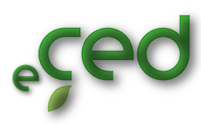 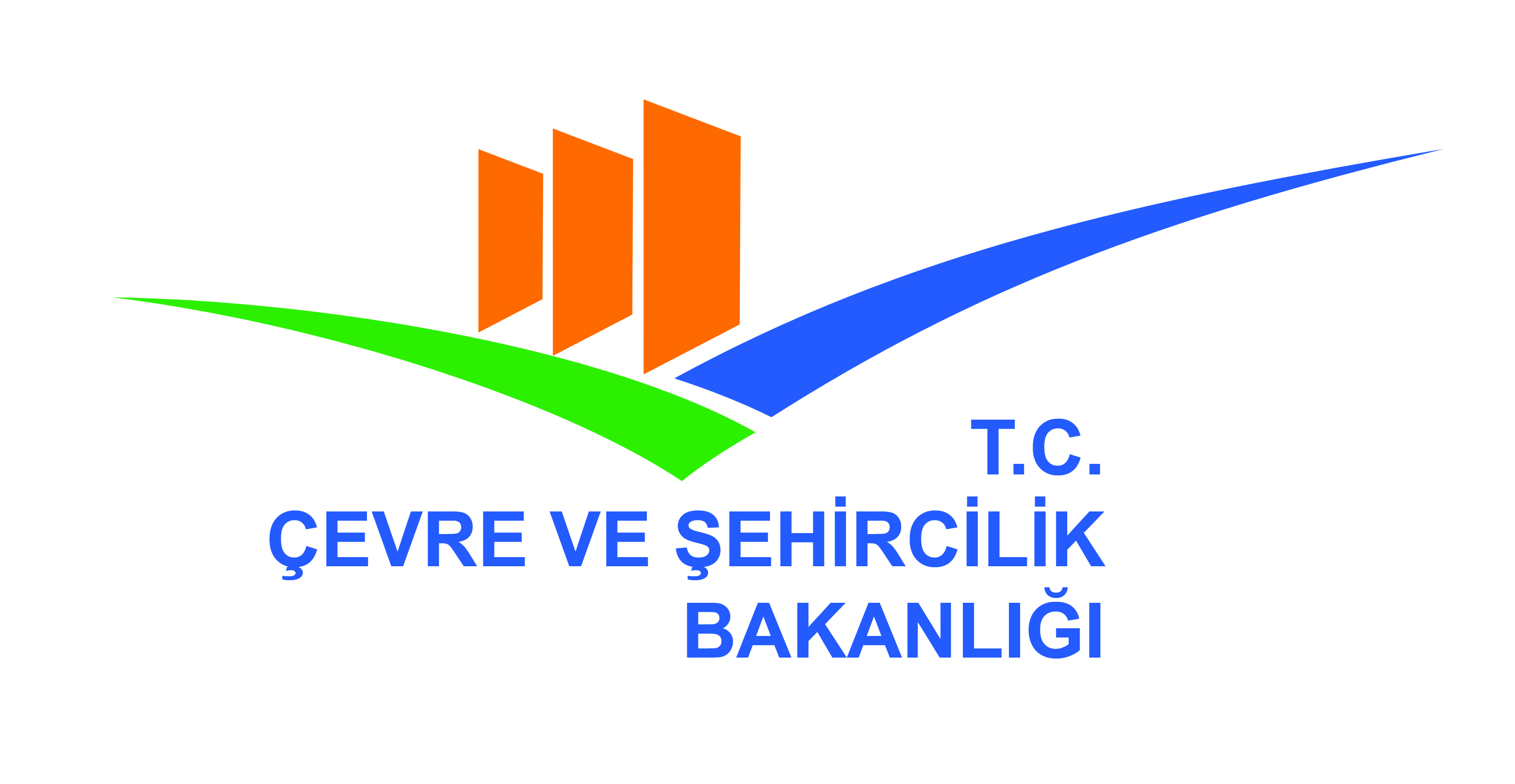 Yeni Yönetmelik İle Ek-I Listesinden çıkarılıp Ek-II Listesinde yer alanlar ;

100 m3 üzerinde havuz hacmine sahip «metal veya plastik maddelerin  yüzeylerinin  metalle kaplandığı» projeler  EK-I listesinden çıkarılarak, EK-II kapsamındaki 5m3 limiti 10 m3 ‘e yükseltilmiştir.

Dip tarama projeleri (3.000.000 m3 ve üzeri malzeme çıkarılan) Ek-I kapsamından çıkarılmış, EK-II kapsamındaki 300.000 m3 ve üzeri limiti 50.000 m3 ve üzeri olarak yükseltilmiştir. Ve tüm dip taramaları EK- 2 kapsamına alınmıştır.

2000 konut adetli toplu konut projeleri, Ek-I kapsamından çıkarılmış, 500 konut ve üzeri tüm konut projeleri sadece Ek- II  olarak  valiliklerce yapılması sağlanmıştır. 

50 hektar üzeri golf tesisleri, Ek-I kapsamından çıkarılmış, alan limiti olmaksızın Ek-II kapsamına  alınarak valiliklerce yapılması sağlanmıştır.   

50000 m2 kapalı alana sahip alışveriş merkezleri Ek-I listesinden çıkarılmış, EK-II kapsamına alınmıştır.
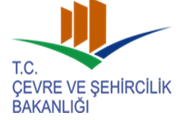 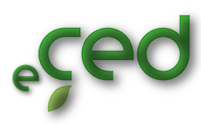 Yönetmelik kapsamından çıkarılan faaliyetler;

-Beyaz eşyaların boyanarak üretildiği tesisler, 

-Havai fişek üreten tesisler,

-Arazi kullanım vasfını değiştirmeyi amaçlayan projeler,

-Feribot iskeleleri, 

-Demiryolu taşımacılığında kullanılan aktarma amaçlı tesisler, demiryolu terminallerinin yapımı, 

-Ulaştırma amacı ile kullanılan 10 km. ve üzeri tünel projeleri, 

-Eğitim kampüsleri  (kapladığı alan 50.000 m2 ve üzeri eğitim tesisleri),
 
-Hastaneler,  hastane ve tıp merkezleri bünyesi dışında yer alan diyaliz merkezleri,

-Spor kompleksleri (olimpik ölçülerde 3 farklı lisanslı spor dalı içeren kompleksler) veya hipodromlar,

-Bu Yönetmeliğin EK-I’inde yer alan sanayi ve enerji tesislerinin sökümü,
 
Faaliyetleri Yönetmelik kapsamından çıkartılmış ve yatırımcının önü açılmıştır.